Presenting a Technical Poster
John Greiner
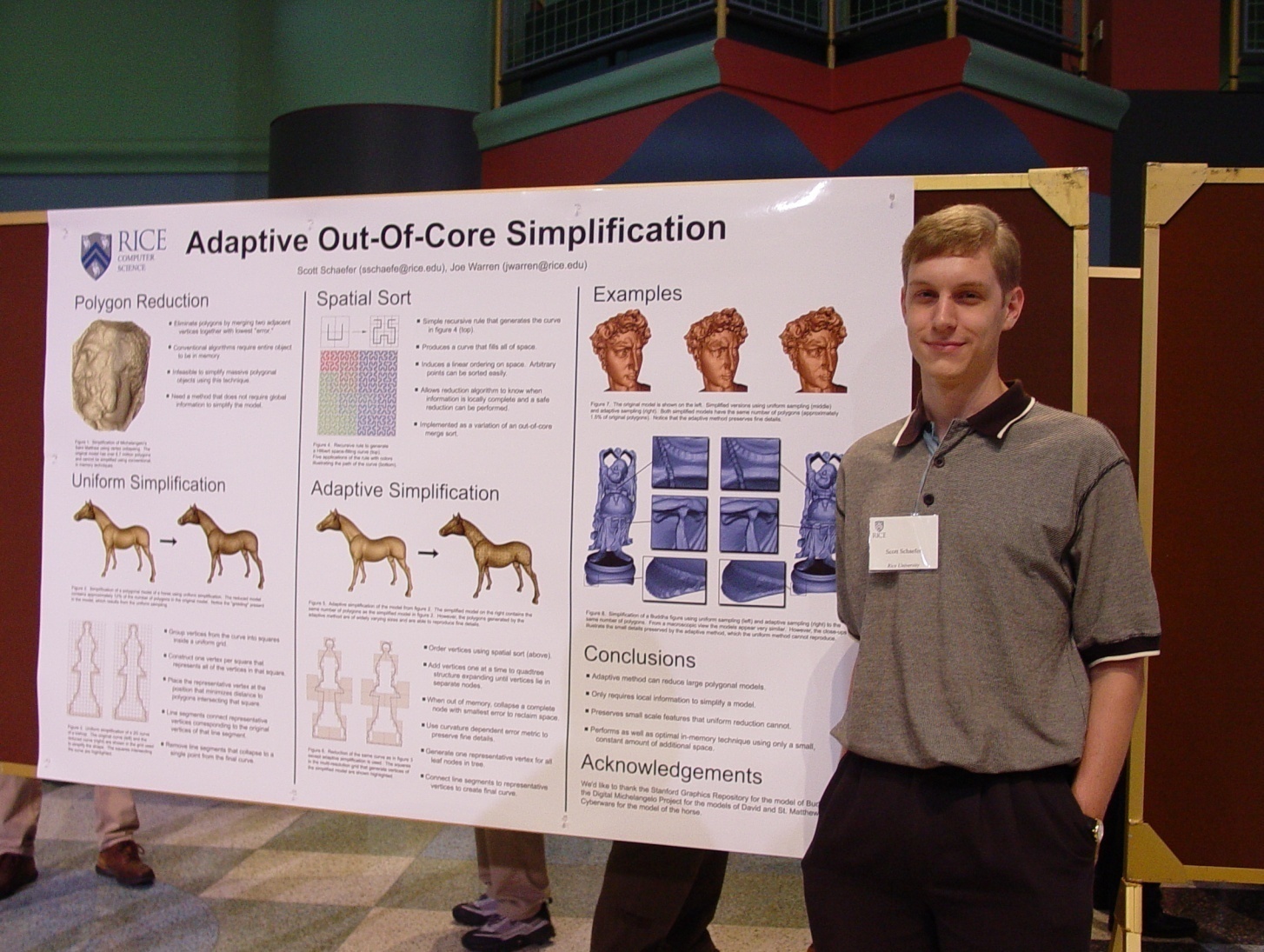 Connect with the Audience
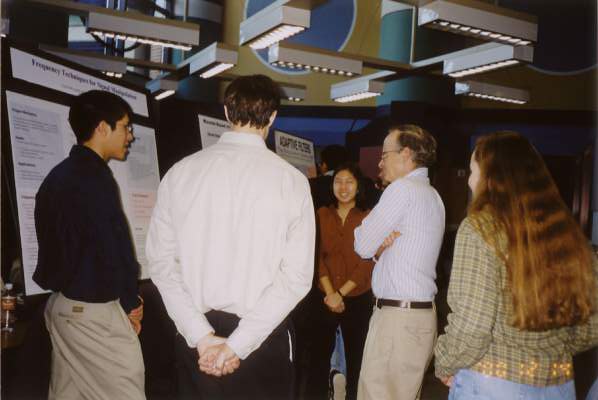 Greet audience.

Why are they interested?
What are their backgrounds?
How will they benefit?
What are their questions?
Prepare 30 second, 2 minute, and 5 minute talks.
 Different levels of interest
 Different backgrounds
 Be able to summarize key points in 2-3 sentences.
 Be able to start from any section.
Reinforce key points.
2
Communicate with Confidence
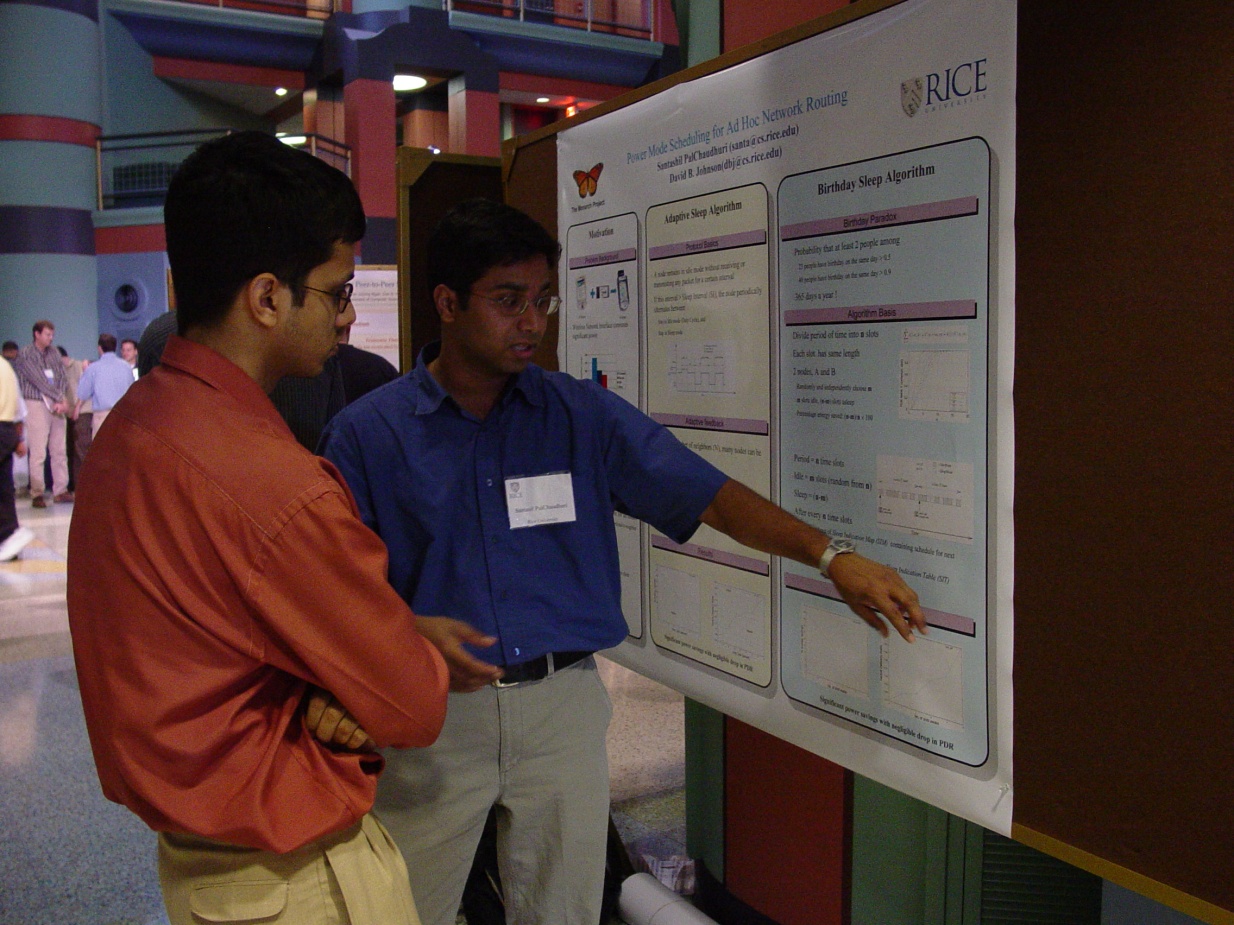 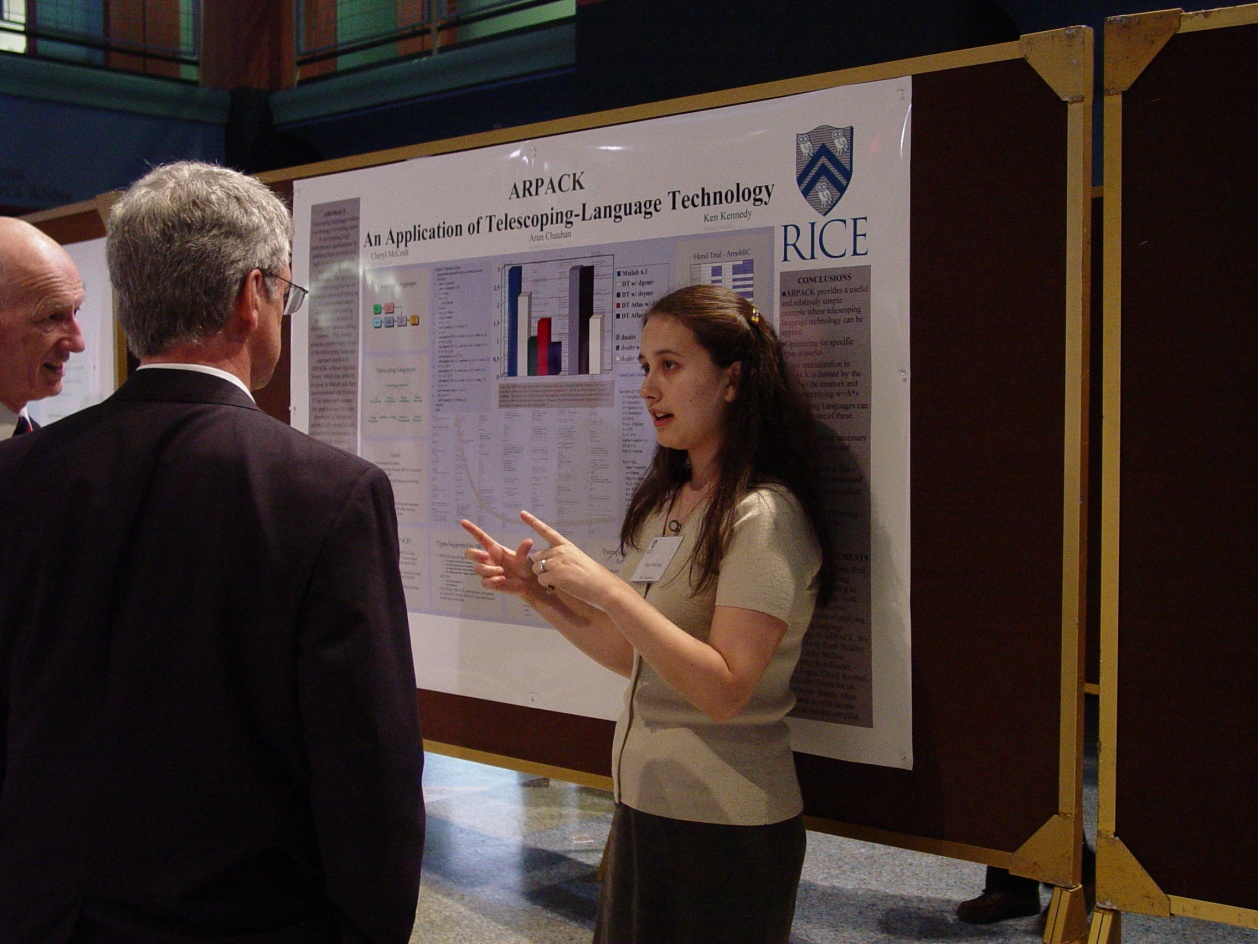 Stand up straight
Don’t block view of poster
Speak up
Be enthusiastic
 Maintain eye contact
 Adjust pacing
 Integrate gestures
3